Эмоционально-волевая сфера ЛИЧНОСТИ
Подготовила
Яковицкая Дарина
Проф.обучение 
1 курс
План
Чувства и эмоции

 Виды эмоциональных состояний

 Воля и волевая регуляция поведения
эмоции
Эмоции – это особый класс психических процессов и состояний, связанных с инстинктами, потребностями и мотивами, отражающих в форме непосредственного переживания значимость действующих на индивида явлений и ситуаций для осуществления его жизнедеятельности.
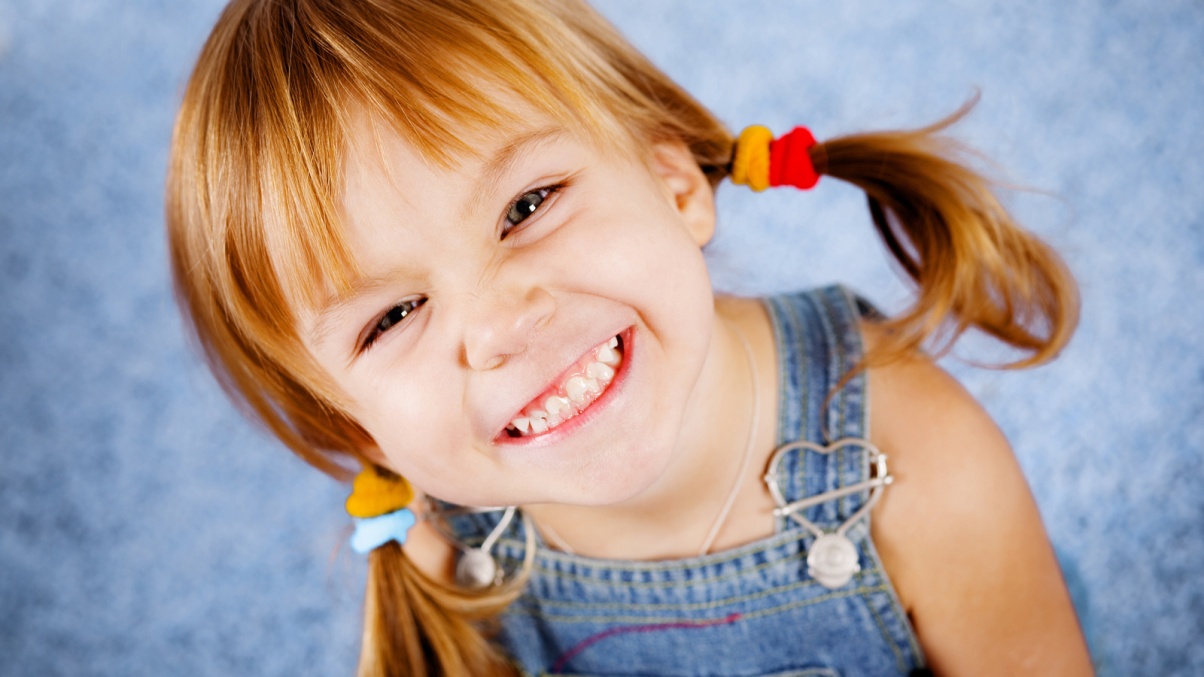 Функции Эмоций
Приспособительная функция
Сигнальная функция
Побудительная функция
Подкрепляющая функция
Переключательная функция
Коммуникативная функция
виды эмоций и эмоциональных состояний
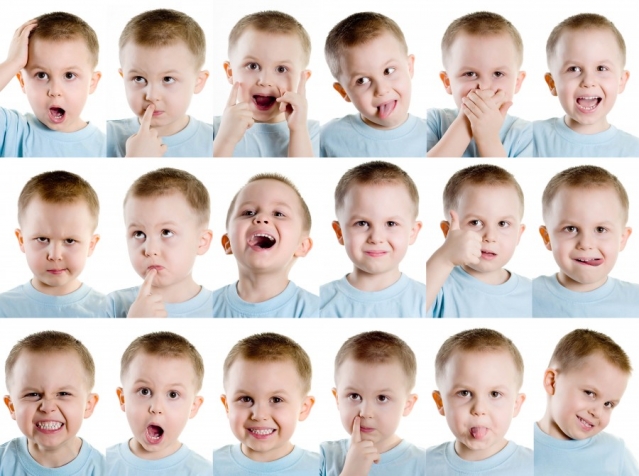 настроение
 аффект
 страсть
 страх
 стресс
 фрустрация
Воля и волевая регуляция поведения
Воля– это способность человека действовать в направлении сознательно поставленной цели, преодолевая при этом внешние и внутренние препятствия (то есть свои непосредственные желания и стремления).
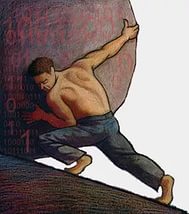 Основные функции воли
выбор мотивов и целей;
 регуляция побуждения к действию при недостаточной или избыточной мотивации;
 организация психических процессов в адекватную систему действий, выполняемых человеком; 
 мобилизация психических и физических возможностей при преодолении препятствий, возникающих на пути к достижению поставленных целей.
Сложный волевой акт состоит из следующих действий:
 осознание цели и стремление ее достичь;
 осознание ряда возможностей достичь цели;
 появление мотивов, подкрепляющих или опровергающих эти возможности;
 борьба мотивов и выбор;
 принятие одной из возможности в качестве версии;
 преодоление внешних препятствий при осуществлении принятого решения и достижение поставленной цели.
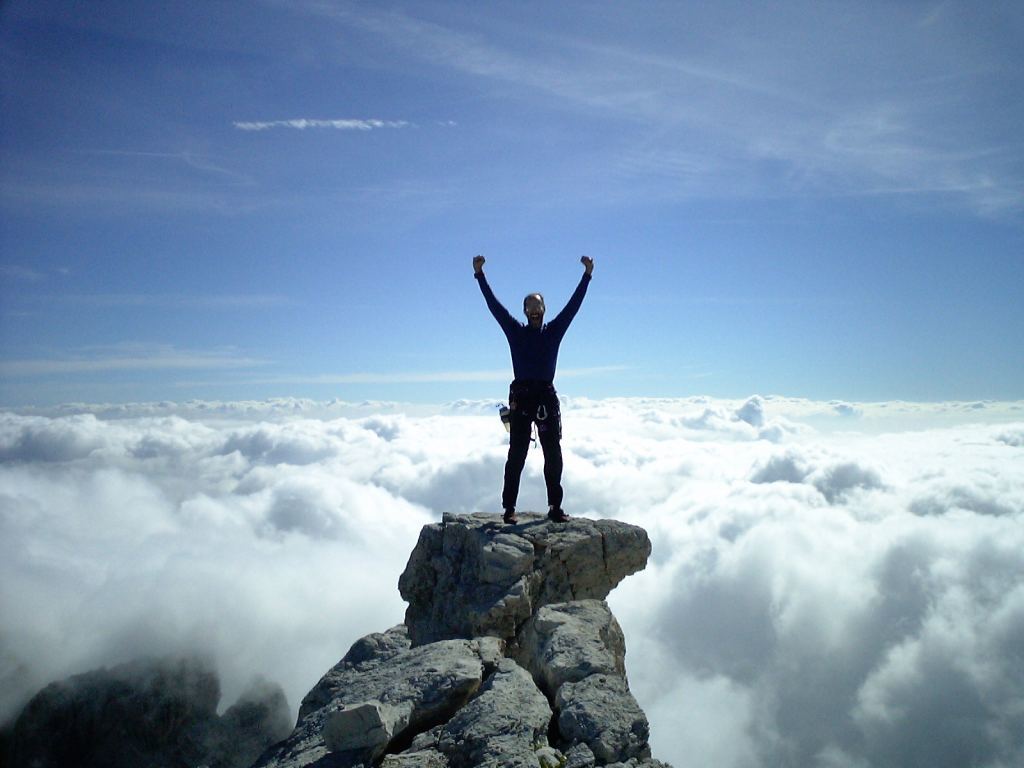 Спасибо за Внимание!